Electromagnetic Compatibility
By
Prof. Dr. Mousa A. Abd-Allah
Electromagnetic Compatibility (EMC)
The ability of the system to operate in its intended environment without:
(a) suffering unacceptable degradation in performance due to coupling from other systems or
(b) causing unacceptable degradation in the performance of other systems via coupling.
Electromagnetic Interference (EMI)
Undesirable signals coupled from one system  (emitter) to another (receptor) which degrade the performance of the receptor. 
The emitter-receptor systems in an EMI problem are sometimes referred to as the threat-victim systems.
Emitter-Path-Receptor EMC Model
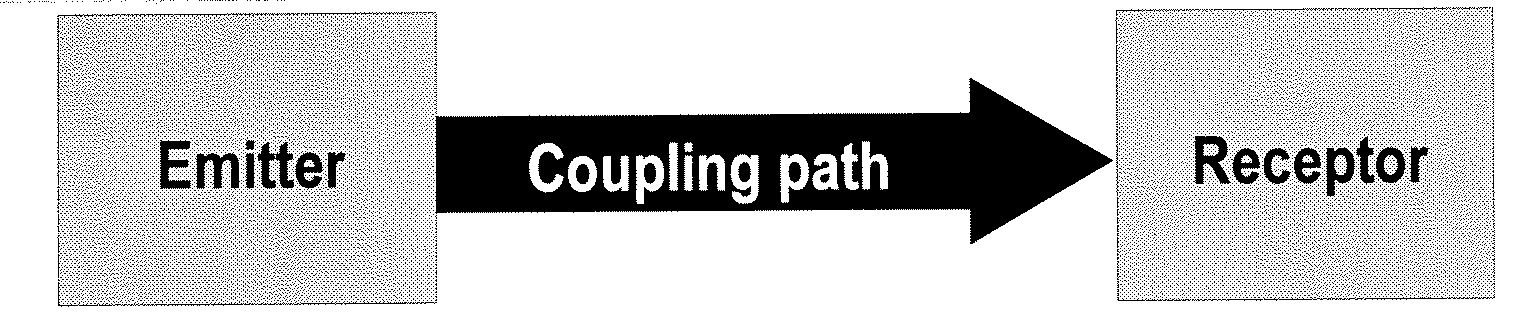 The three components of the emitter-path-receptor EMC model suggest that the effects of EMI can be reduced by: 
(1) suppressing emissions,
(2) reducing the efficiency of the coupling path, or
(3) reducing the susceptibility of the receptor
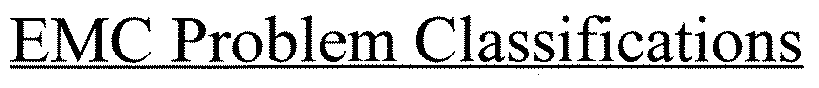 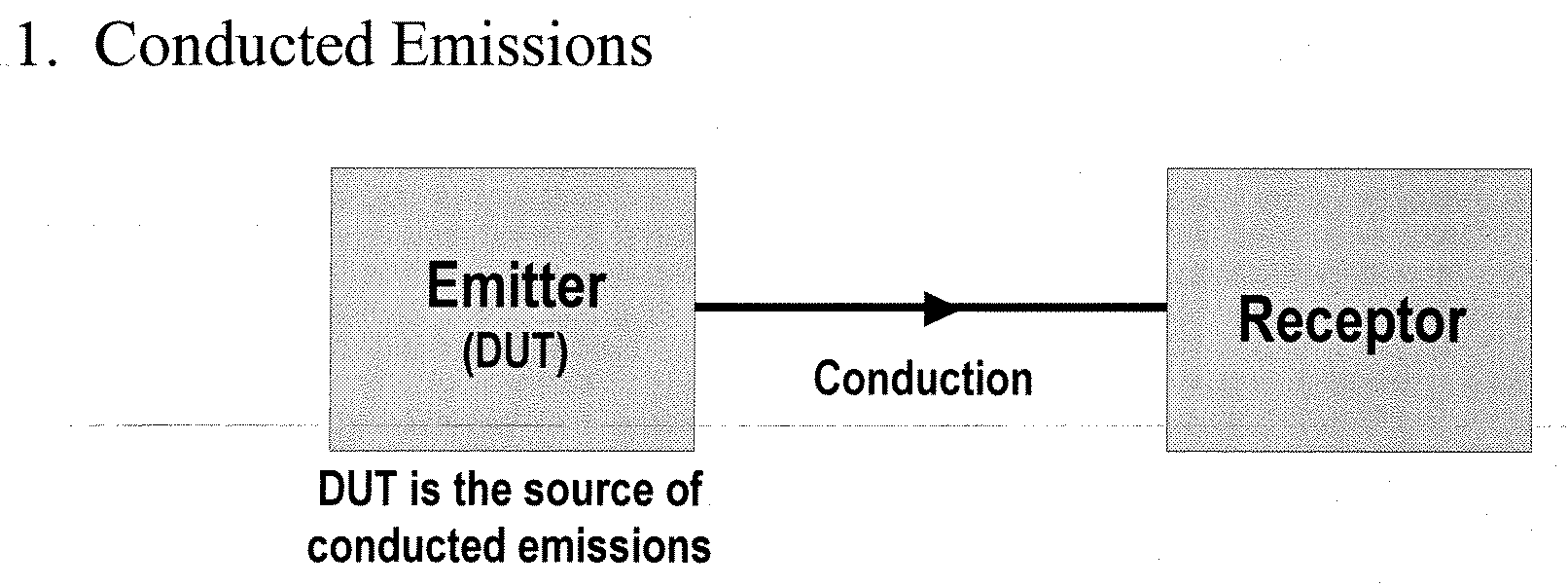 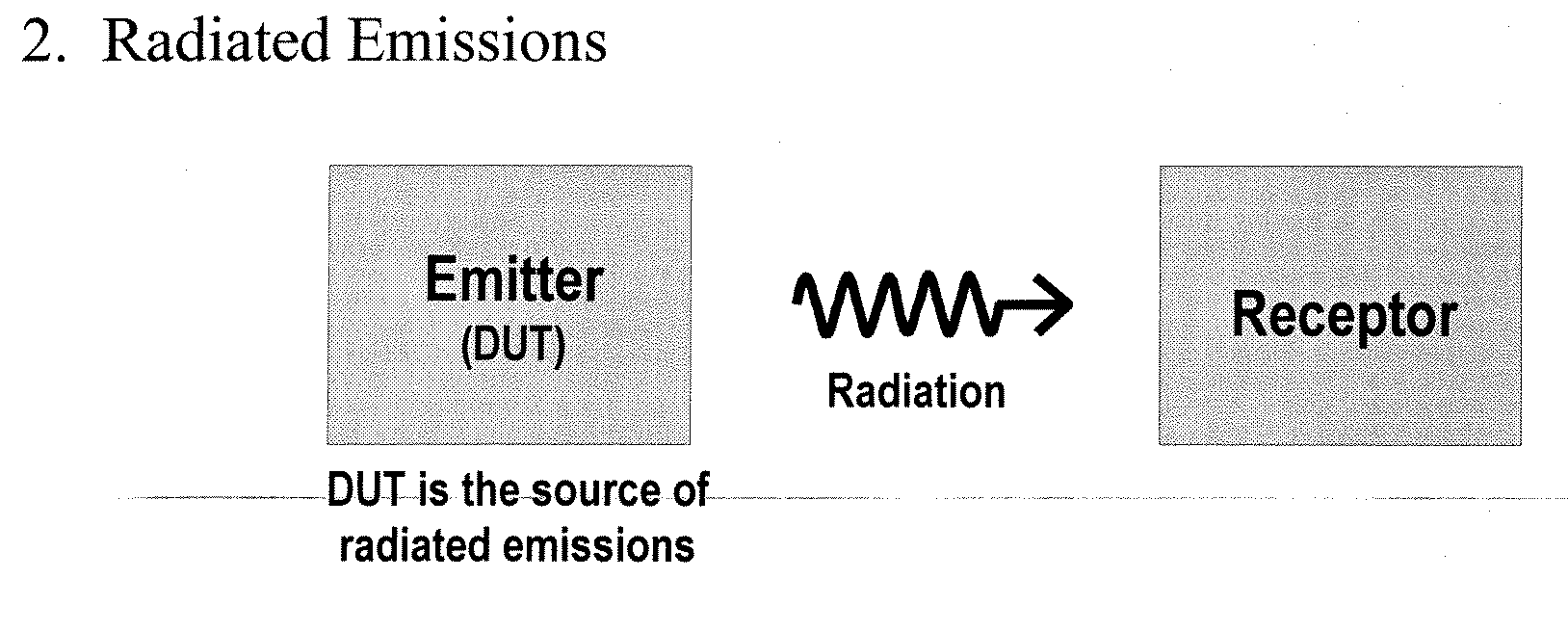 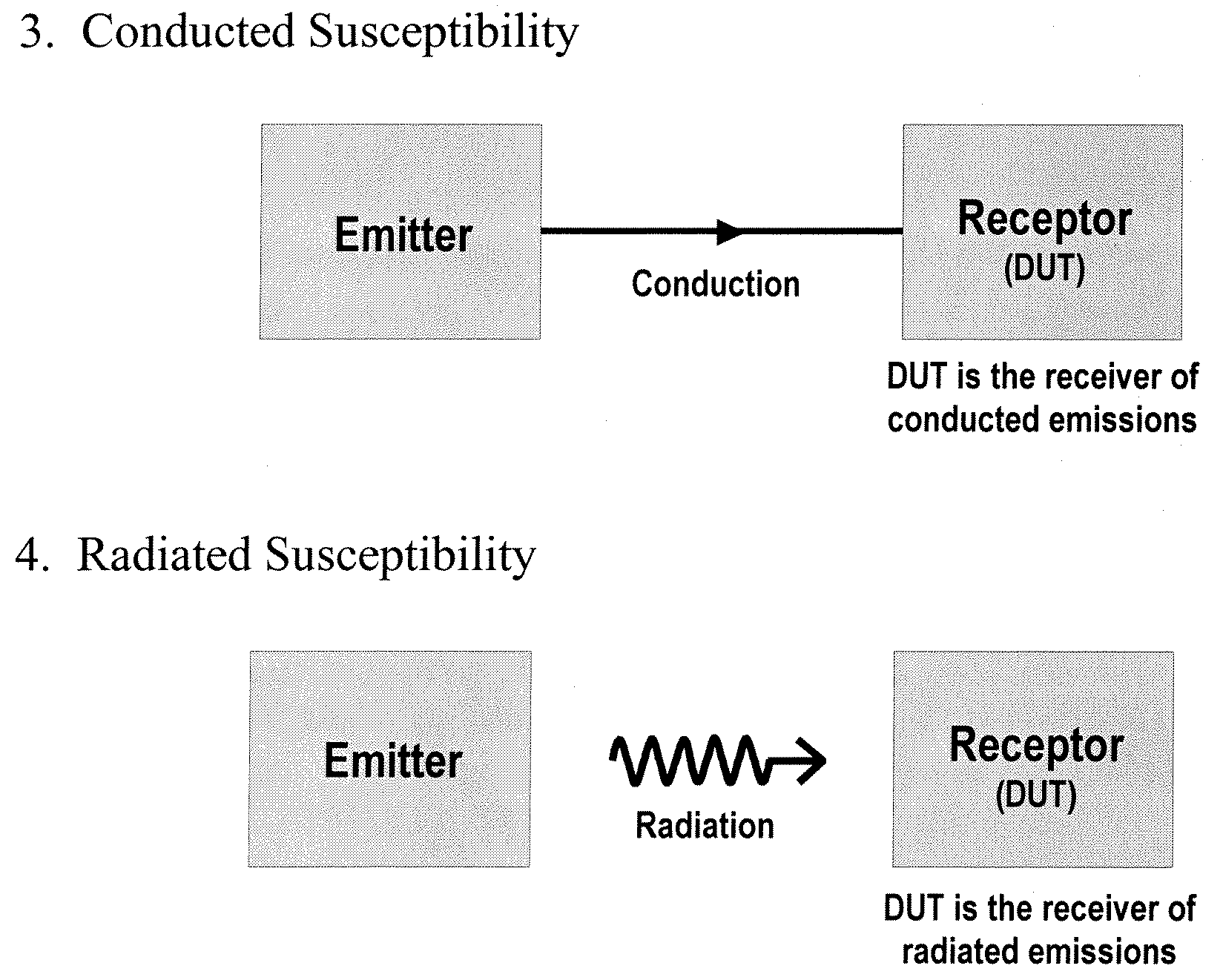